Thứ sáu ngày 30 tháng 9 năm 2022
Toán
Giây, thế kỉ
KHỞI ĐỘNG
Kể tên các đơn vị đo thời gian đã học.
Giờ
Phút
Ngày
Tháng
Năm
Tuần lễ
Thứ sáu ngày 30 tháng 9 năm 2022
Toán
Giây, thế kỉ
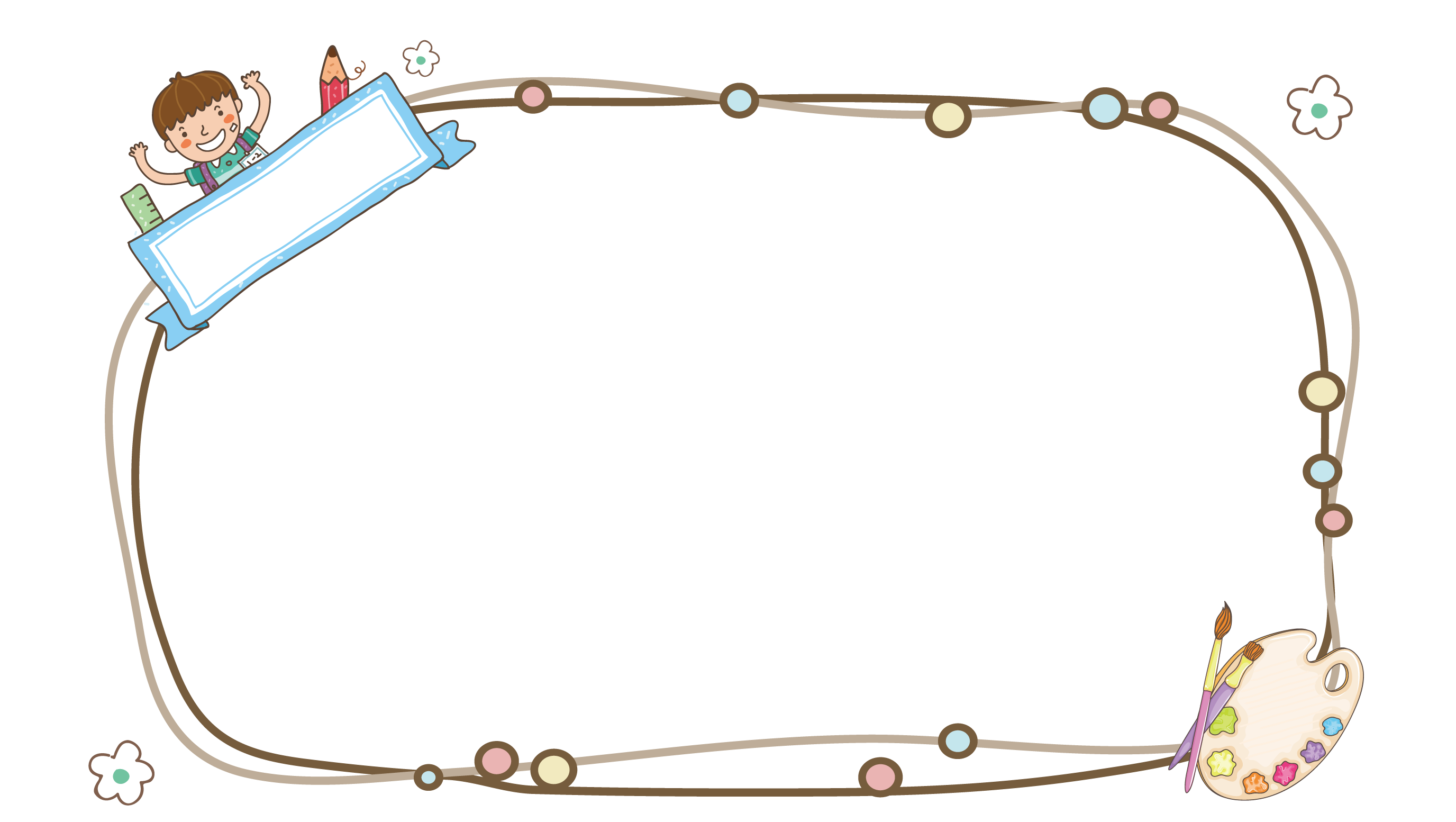 MỤC TIÊU
- Làm quen với đơn vị đo thời gian: giây, thế kỉ
- Nắm được mối quan hệ giữa giây và phút, giữa năm và thế kỉ.
Khám phá
1) Giây
60
60
1 phút = ...... giây
1 giờ = ...... phút
12
12
11
11
1
1
10
10
2
2
9
9
3
3
4
4
8
8
5
5
7
7
6
6
2) Thế kỉ
100
1 thế kỉ = ..........năm
(thế kỉ I)
Thế kỉ một
(thế kỉ II)
101
200
Thế kỉ hai
Thế kỉ ba
(thế kỉ III)
201
300
301
400
Thế kỉ bốn (thế kỉ IV)
...
...
...
1901
2000
Thế kỉ hai mươi (thế kỉ XX)
2001
2100
Thế kỉ hai mươi mốt (thế kỉ XXI)
LUYỆN TẬP
1
phút  =……..giây
3
1
1
thế kỉ =..........năm
2
5
thế kỉ = .....năm
1
Viết số thích hợp vào chỗ chấm:
100
b/ 1 thế kỉ =………năm
60
a. 1 phút   = ……giây
1
100 năm =……thế kỉ
1
60 giây   = …  phút
500
5 thế kỉ =………năm
120
2 phút   = ………giây
900
9 thế kỉ =………năm
420
7 phút   = ............giây
50
20
20
68
1 phút 8 giây  = …… giây
2
a)  Bác Hồ sinh năm 1890. Bác Hồ sinh vào thế kỉ nào ?
Bác Hồ sinh vào thế kỉ XIX
b) Bác Hồ ra đi tìm đường cứu nước vào năm 1911. Năm đó thuộc thế kỉ nào ?
Năm 1911 thuộc thế kỉ XX
c) Cách mạng tháng Tám thành công vào năm 1945. Năm đó thuộc thế kỉ nào ?
Năm 1945 thuộc thế kỉ XX
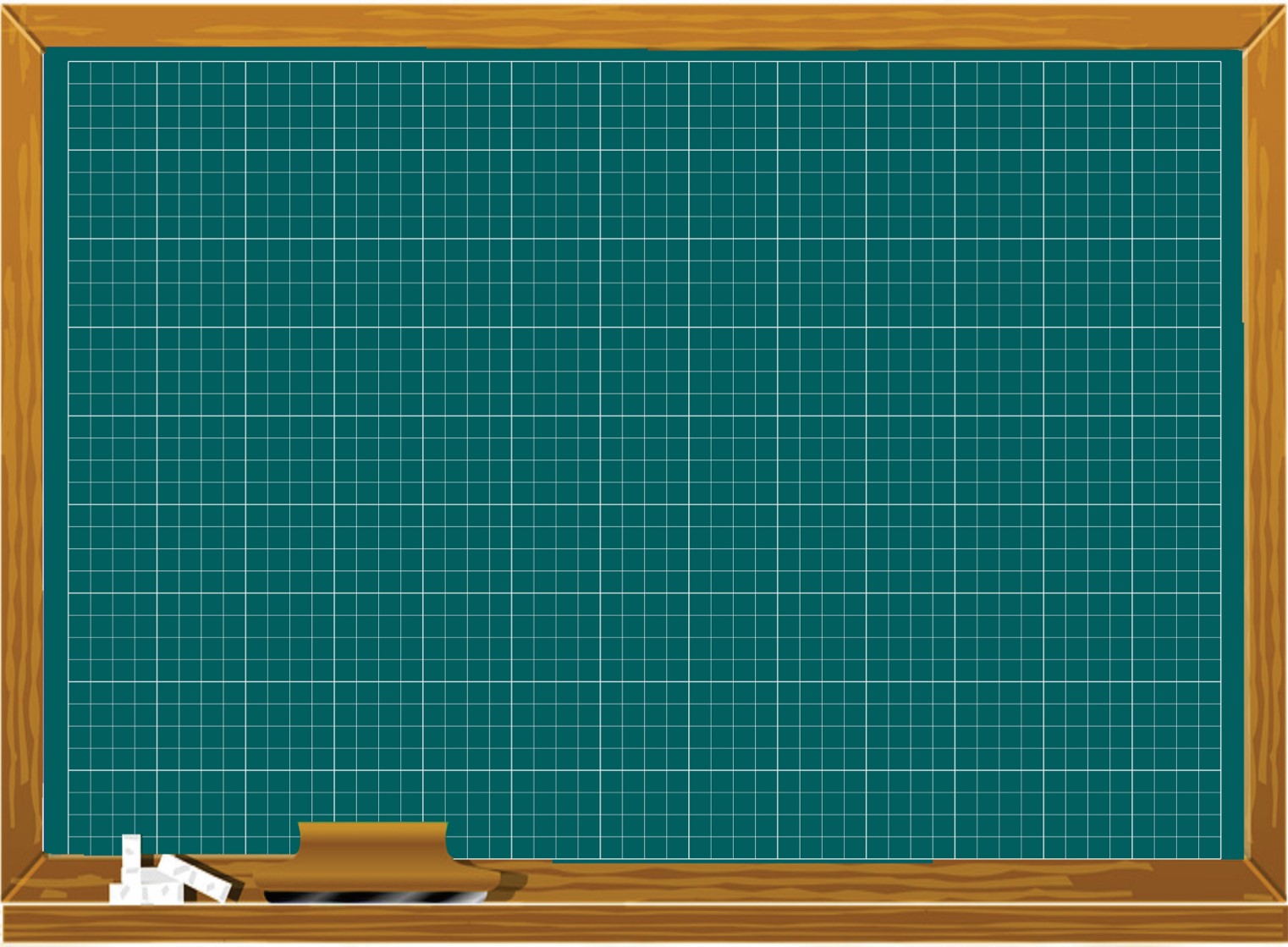 Thứ sáu ngày 30 tháng  9 năm 2022
Toán
Giây, thế kỉ
Bài 2:
Bác Hồ sinh vào thế kỉ ………
Năm 1911 thuộc thế kỉ ………
Năm 1945 thuộc thế kỉ ……….
Năm 248 thuộc thế kỉ ……….
3
a. Lý Thái Tổ dời đô về Thăng Long năm 1010. Năm đó thuộc thể kỉ nào? Tính đến nay được bao nhiêu năm?
b. Ngô Quyền đánh tan quân Nam Hán trên sông Bạch Đằng năm 938. Năm đó thuộc thế kỉ nào? Tính đến nay được bao nhiêu năm?
Năm 1010 thuộc thế kỉ XI  
Tính đến nay được số năm là: 2021 – 1010 = 1011 (năm)
Năm 938 thuộc thế kỉ X 
Tính đến nay được số năm là: 2021 – 938 = 1083 (năm)